Parkeren in Arcen
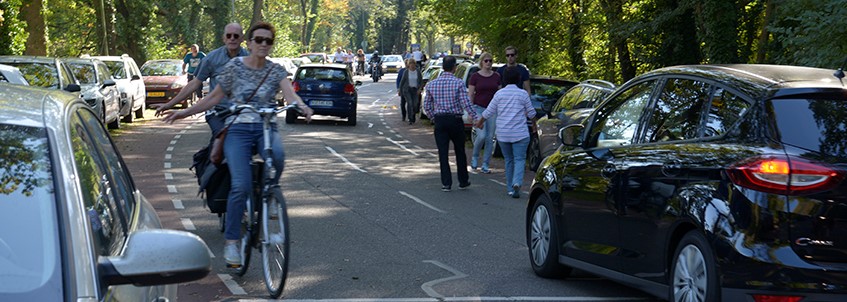 Foto: Loek Backes
Inhoud
Waarom een visie?
Wat is er tot nu toe gedaan?
Knelpunten
Oplossingsrichtingen
Hoe verder?
Vragen/opmerkingen
2
Waarom een visie?
Al geruime tijd onderwerp van gesprek

Overlast toerisme beperken

Behoefte aan een gedragen plan

Samen werken aan oplossingen
3
Wat is er tot nu toe gedaan?
Gesprekken door gemeente Venlo met Kasteeltuinen, Dorpsraad, Toeristisch Platform en Smaakvol Arcen

Inventarisatie besproken tijdens Openbare Dorpsraad

Knelpunten en Oplossingsrichtingen
4
Wat is er tot nu toe gedaan?Knelpunten:
Parkeeroverlast tijdens drukke dagen (zon)
Parkeeroverlast tijdens evenementen
Fietsparkeren
Bewegwijzering
Laden en lossen centrum
Snelle boodschappen in centrum
Gebrek aan handhaving
5
Wat is er tot nu toe gedaan?Oplossingsrichtingen:
Hoofdentree Arcen via Lingsforterweg 
Benutting P Kasteeltuinen als P Arcen
Verbeteren verbinding P Arcen met centrum
Parkeren in berm De Schans, waar parkeerverbod heerst, onmogelijk maken
Parkeren gehele Schans onmogelijk maken indien P de IJsvogel is gerealiseerd.
Extra voorziening laden en lossen in centrum 
Fietsparkeren faciliteren rondom Raadhuis
6
Hoe verder?
Input ophalen uit het dorp
Overleg met Kasteeltuinen over bredere inzet parkeerplaatsen
Overleg met Limburgs Landschap over P IJsvogel
Onderzoeken kansen i.r.t. dijkverlegging
Verdere uitwerking oplossingsrichtingen
Opstellen visiedocument inclusief uitvoeringsprogramma voor besluitvorming
7
Vragen/opmerkingen?
8